Művelődéstörténeti korok, korstílusok, stílusirányzatok
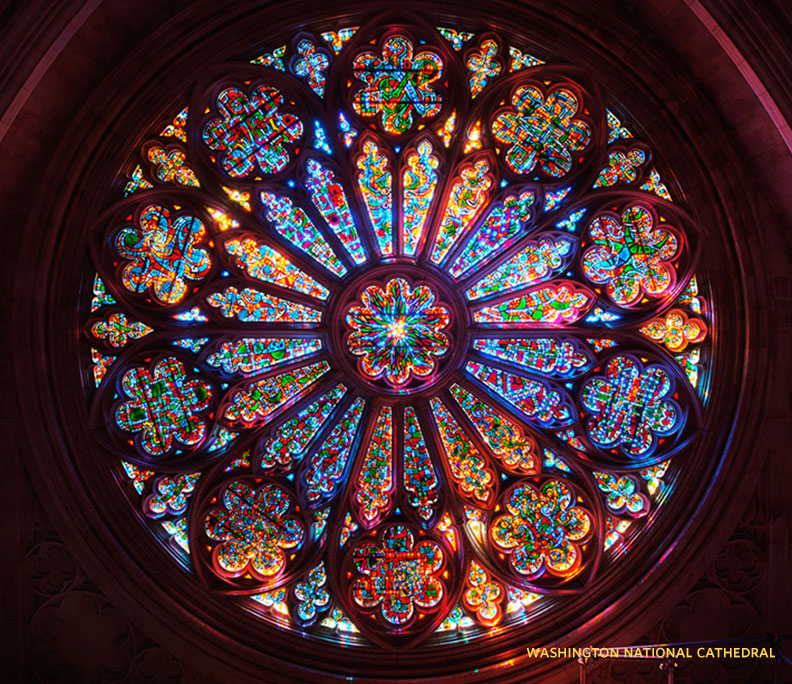 Kolozs megyei magyartanárok
A középkortól az újklasszicizmusig
2. rész
FELVILÁGOSODÁS
Kolozs megyei magyartanárok
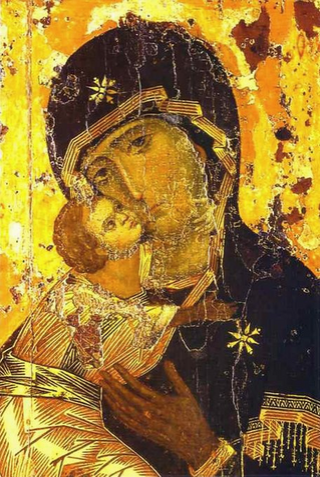 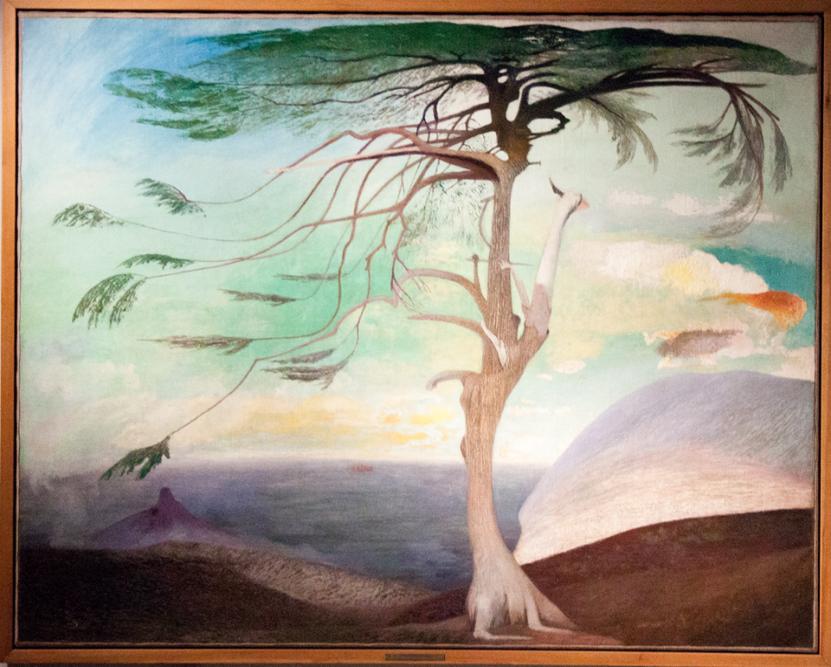 KÖZÉPKOR
RENESZÁNSZ
BAROKK
Rokokó
Klasszicizmus
Szentimentalizmus
KLASSZIKUS MODERNSÉG
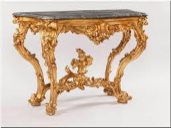 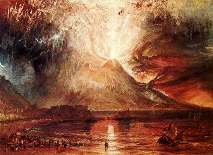 ROMANTIKA
(ÉS NÉPIESSÉG)
Realizmus
Naturalizmus
Impresszionizmus
Szimbolizmus
Újklasszicizmus
Romantika
Kolozs megyei magyartanárok
XIX. század
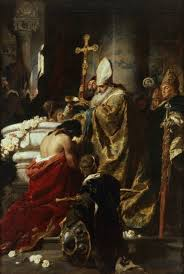 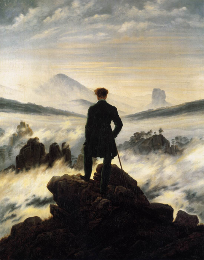 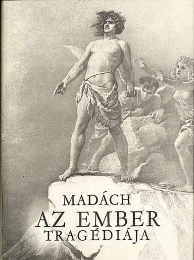 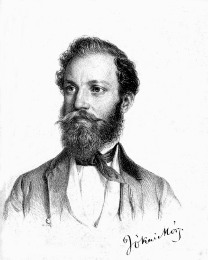 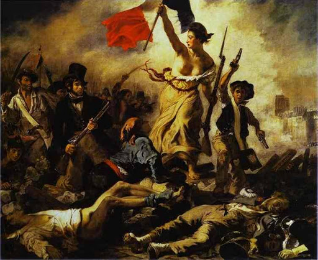 fr. roman: ‘regény’, ang. romantic: ‘festői’
Korstílus, világkép, stílusirányzat
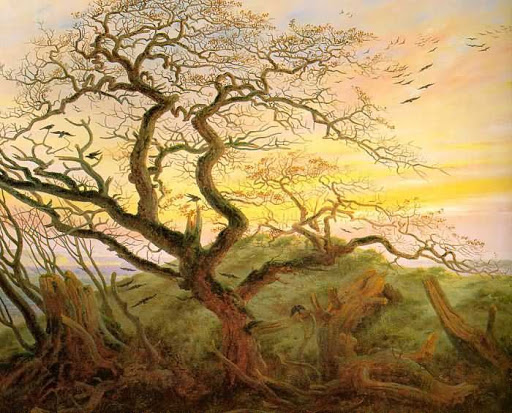 Forrás: illúzióvesztés, csalódás, kiábrándulás
VILÁGKÉP
MEGHATÁROZÓI
Eszmény: művészet/művész szabadsága, az egyéniség kultusza (individualizmus)
Ihletforrás: képzelet és érzelem – személyesség  (szubjektivizmus)
Szenvedélyesség
Múltba fordulás (nemzeti múlt), népi kultúra, nemzeti mitológia – történetiség
Középkor iránti érdeklődés: rejtelmesség, titokzatosság
Egzotikum, orientalizmus – elvágyódás
Természetkultusz
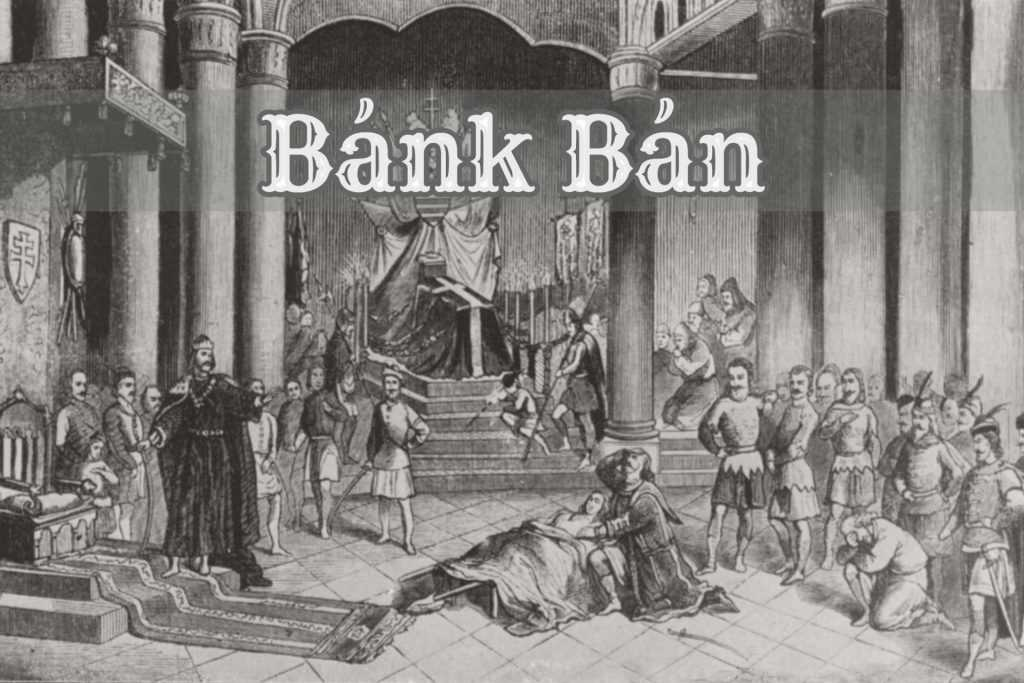 Kolozs megyei magyartanárok
Irodalom
Eredetiség elve: a mintakövető poétikák szabályrendszerének elutasítása
Vallomásosság – líra, lirizálódás
Műnemek, műfajok keveredése (pl. ballada, drámai költemény)
Egyéni jelképzés, szimbolikusság
Kalandosság – történelmi múlt (kalandregény – történelmi regény
Töredékesség
Természetleírás
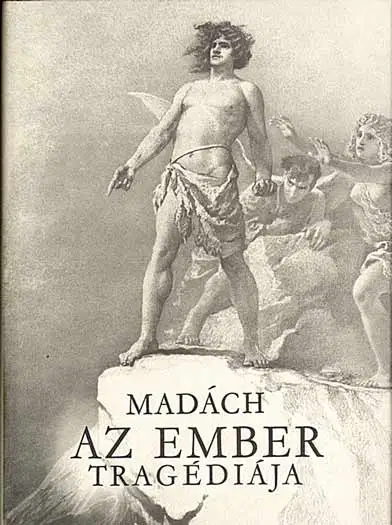 Képekben gazdag, patetikus előadásmód

Ünnepélyesség, zeneiség, festőiség

Személyesség, vallomásosság

Ellentétezés – kontrasztosság

Költői kép: látomás/vízió – végtelenség 

Stílusalakzatok: kérdés, felkiáltás, ellentét

Szövegformálás: retorikusság, ellentétezés

Mondatszerkezet: változatos szófűzés, inverzió (köznyelvi megszokottól eltérő mondatrend)

Túlzás, nagyítás, mozgalmasság

Szókincs: választékos, fennkölt + köznapi, negatív hatású szavak

Zeneiség megerősítése
Stílusjegyek
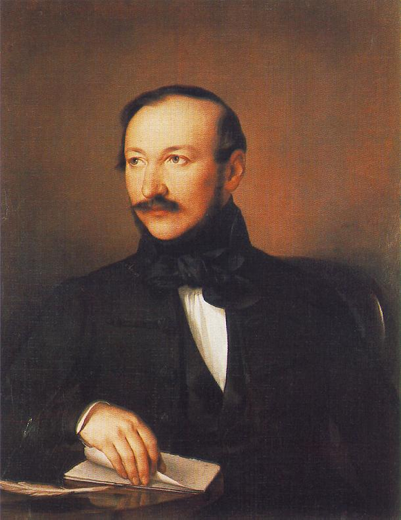 ...S a felébredt tiszta szenvedélyenNagy fiakban tettek érjenek,És a gyenge és erős serényenTenni tűrni egyesűljenek;És a nemzet, mint egy férfi, álljonÉrc karokkal győzni a viszályon.

S még a kő is, mintha csontunk volna,Szent örömtől rengedezzen át,És a hullám, mintha vérünk folyna,Áthevűlve járja a Dunát;S ahol annyi jó és rosz napunk tölt,Lelkesedve feldobogjon e föld...
“
“
Vörösmarty Mihály
Népiesség
Kolozs megyei magyartanárok
XIX. század
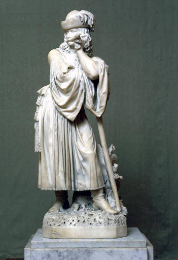 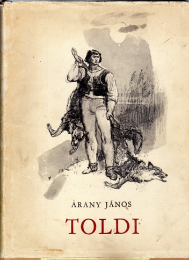 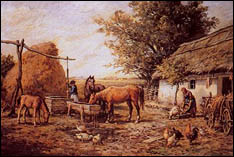 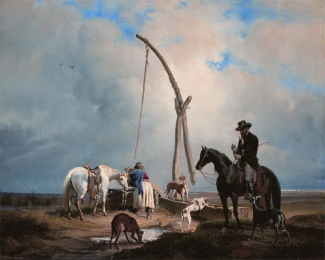 törekvés, módszer
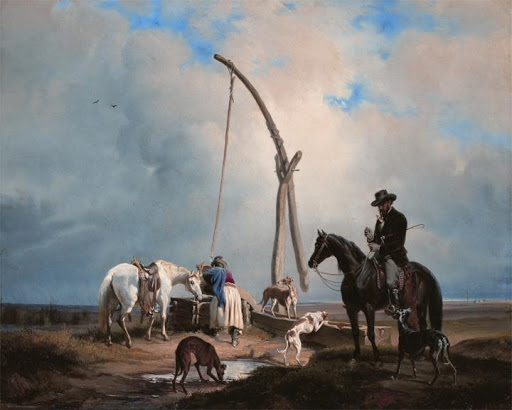 Népköltészet alkotásainak, szemléletének, stílusjegyeinek tudatos követése a műköltészetben
Programszerűen a romantikában: Petőfi és Arany népiessége
Klasszicisták művelt nyelvhasználatával, a romantika nyelvi emelkedettségével, szónokias beszédével, időmértékes verselésével fordul szembe
Eszményítés elvetése
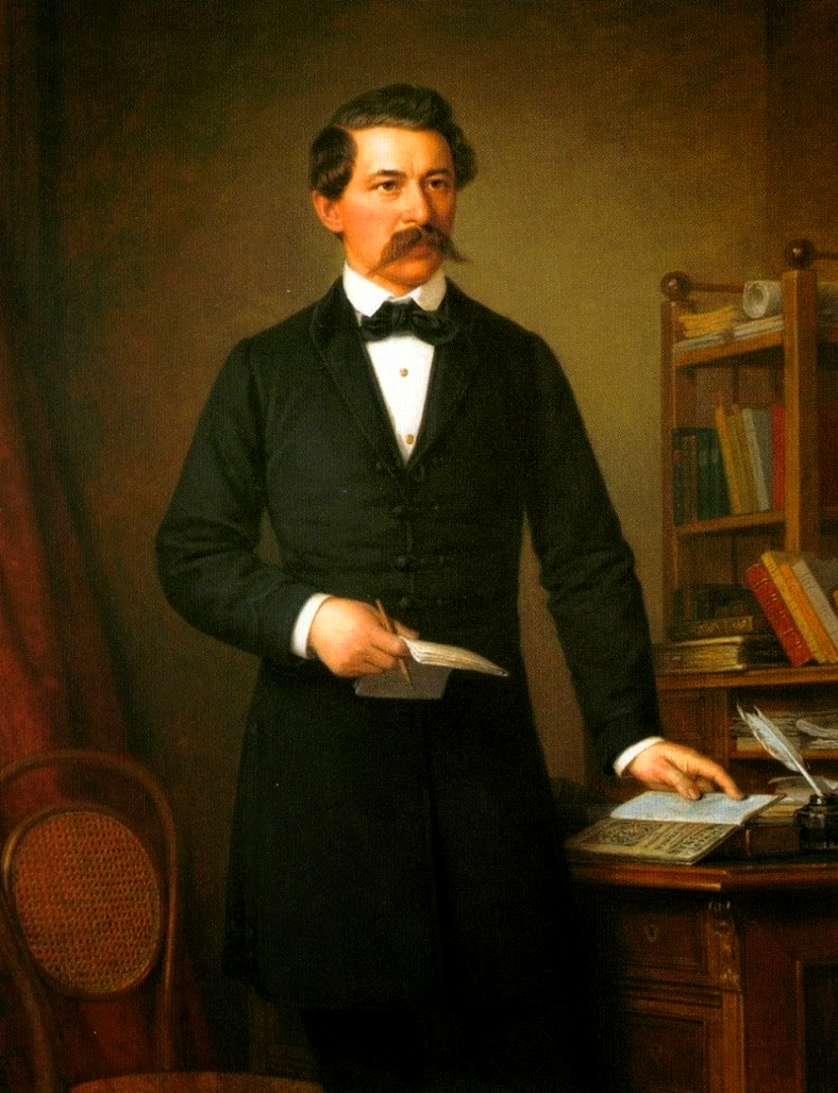 Stílusjegyek
Központi kategória: egyszerűség, természetesség
Eszmény: ember és természet kapcsolata
Hangnem: közvetlen
Költői képek: népéletből származnak, valószerűek
Alakzatok: gondolatpárhuzam, sorismétlés, megszólítás
Nyelvhasználat: tájnyelv, élőnyelvi jelleg
Szövegszerkesztés tömör, mondatformák egyszerűek
Verselés: hangsúlyos magyaros
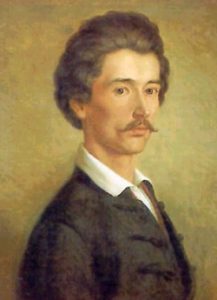 Befordúltam a konyhára,Rágyujtottam a pipára...Azaz rágyujtottam volna,Hogyha már nem égett volna.

A pipám javában égett,Nem is mentem én a végett!Azért mentem, mert megláttam,Hogy odabenn szép leány van.

Tüzet rakott eszemadta,Lobogott is, amint rakta;Jaj de hát még szeme párja,Annak volt ám nagy a lángja!

Én beléptem, ő rám nézett,Aligha meg nem igézett!Égő pipám kialudott,Alvó szívem meggyúladott.
“
“
Petőfi Sándor
Realizmus
Kolozs megyei magyartanárok
XIX–XX. század
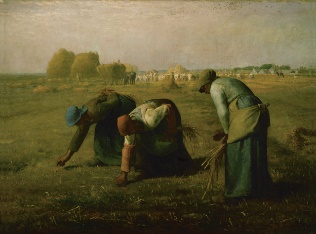 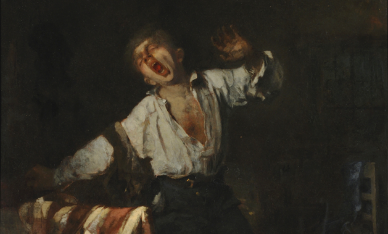 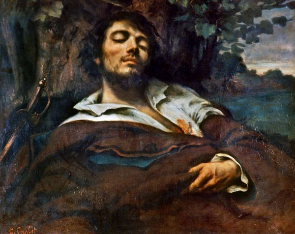 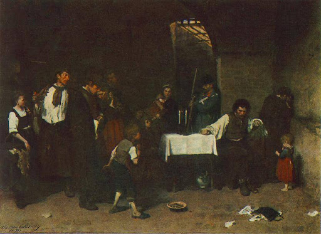 lat. res, realis: ‘valóságos dolog, valódi’
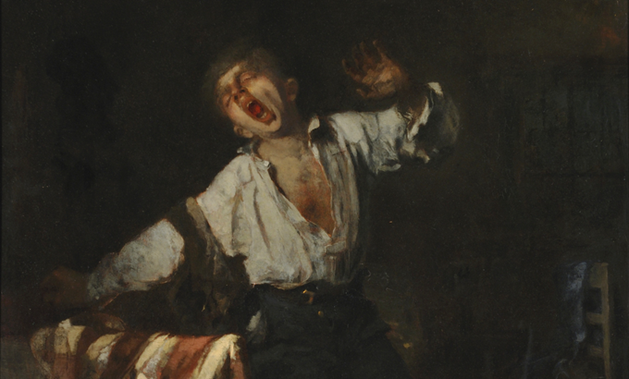 Irodalom
Művészet utánzás

Teljesség eszméje és igénye                                             (az élet enciklopédiája)
Mindentudó narrátor – objektivitás
Környezetrajz
Tárgyilagos, higgadt, részletező előadásmód
Típus, tipizálás
Műnem: epika
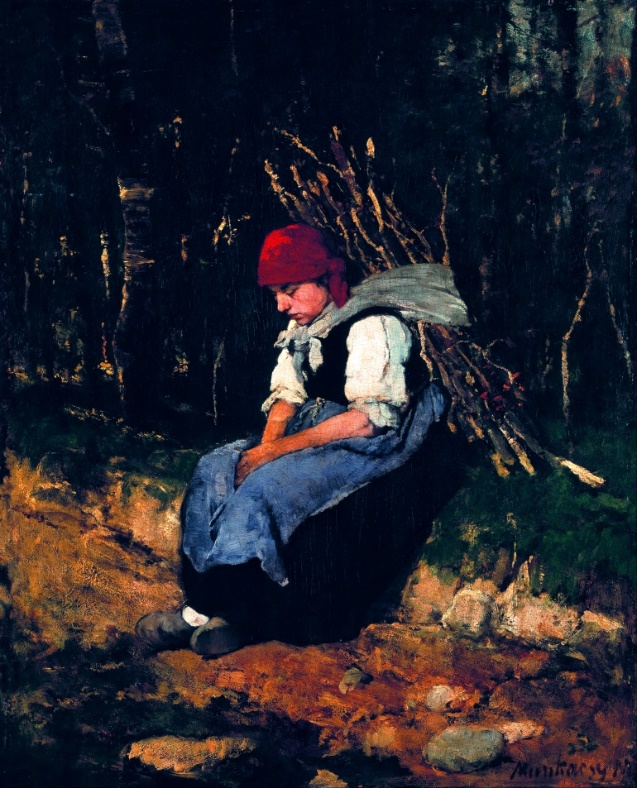 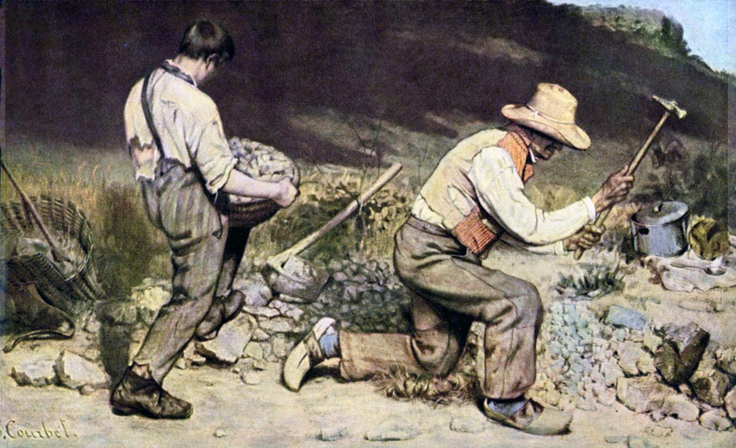 Központi kategória: közérthetőség
Eszmény: köznyelviség
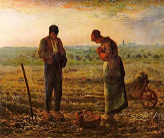 Hangnem: tárgyilagos, higgadt
Stílusjegyek
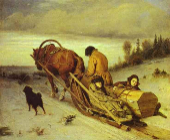 Képek: természetesek, hétköznapok tárgyai
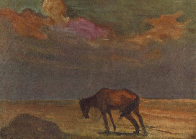 Alakzatok: népnyelvi formák, egyszerű párhuzamok, ismétlések
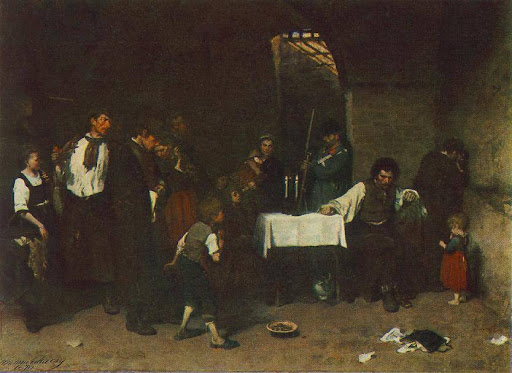 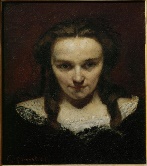 Szövegépítés: köznyelvi formák, élőbeszédszerűség
Stílusjegyek
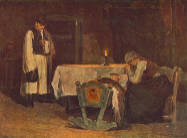 Nyelvezet: közösségi nyelvhasználathoz való igazodás, pl. nyelvjárás
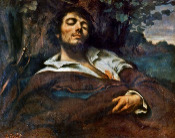 Mondatalkotás: rövidség, dísztelenség
Szókincs: egyszerűség
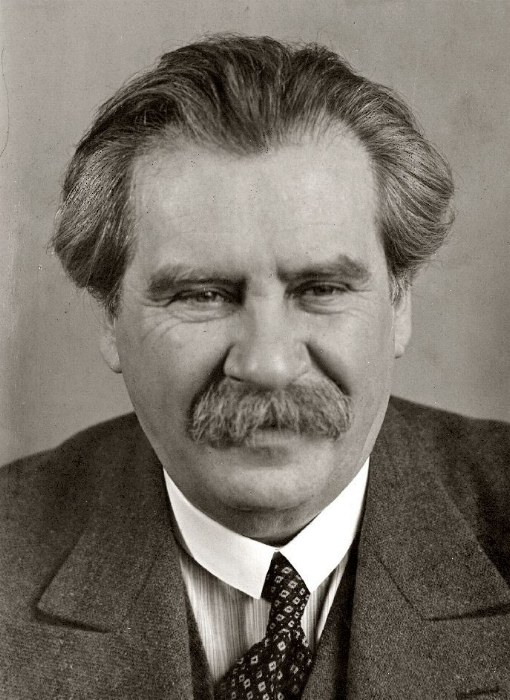 A kemény és örök nap úgy ébred az ég és a föld színén, mint az idétlen tyúk éretlen tojása. Vörös és sárga fények ömlenek át rajta, ropogva, a hajnali kék ködbe. Még nincs mész a tojáshéjban, a nap, bizonytalanul elnyúlik, szinte szétfolyik; odaütött tojás a barna serpenyőben.
“
“
Móricz Zsigmond: Árvácska
Kolozs megyei magyartanárok
Naturalizmus
XIX–XX. század
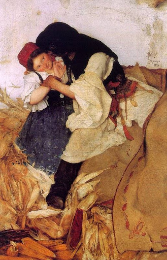 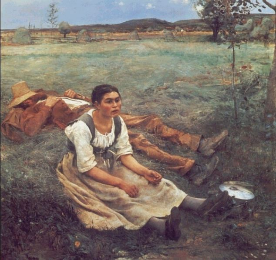 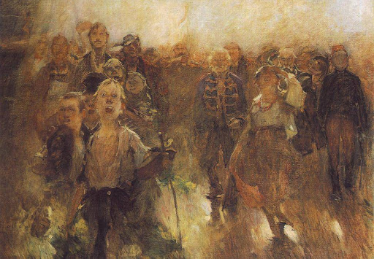 lat. natura: ‘természet’
klasszikus modern stílusirányzat, realizmus továbbgondolása
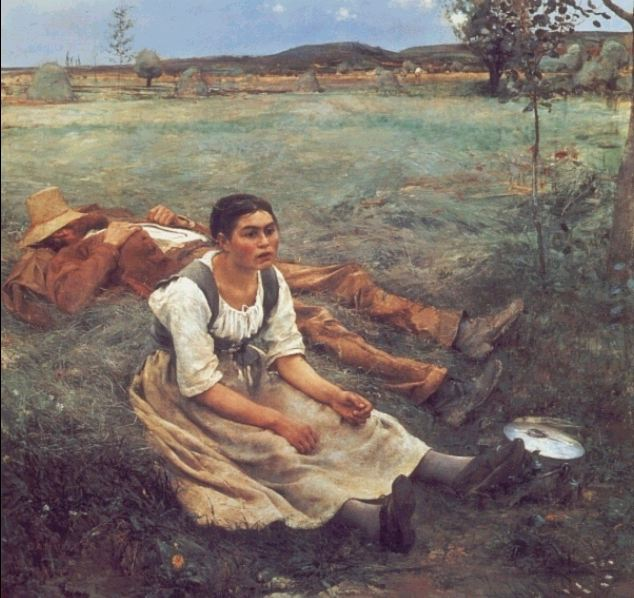 Célja:
köznapi jelenségek aprólékos ábrázolása, rideg tények puszta közlése – nyomorgó tömegek, ösztönök nyers világa
Feladata:
egyén sorsa öröklött tényezők és környezete által – eszményítés határozott elkerülése
Témái:
külváros és falu nyomora, bűnözés, fülledt erotika
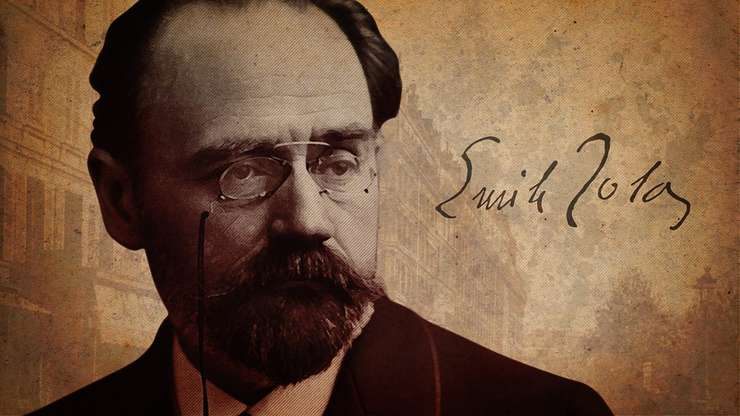 Irodalom
Téma: egyes társadalmi rétegek középszerű életének illúziómentes ábrázolása
Hősök: átlagosak; hős csak szereplő
Részletező környezetrajz
Cselekmény háttérbe szorulása
Tárgyilagosság: „Az író nem erkölcsbíró, hanem boncolóorvos.” (Émile Zola)
Tanítói célzat és szimbolizálás hiánya
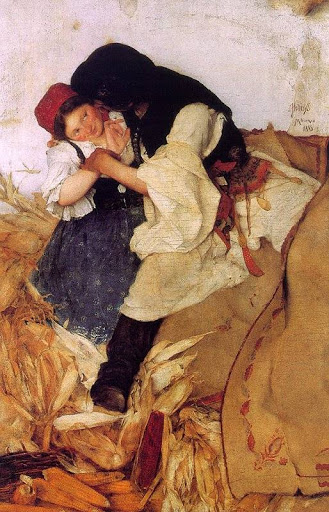 Szókincs: köznyelvi, tájnyelvi elemek, vulgáris szavak
Szöveg- és mondatszerkezet: élőnyelvi, expresszív elemek halmozása
Eszmény: pejorativitás                (sértő, durva = szitokszó)
Képek: érzékletesek, negatív hatásúak, sötét tónusúak
Elemek: testi, szexuális vonatkozásokhoz kapcsoltak
Központi kategória: részletezés
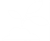 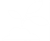 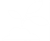 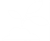 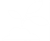 Stílusjegyek
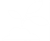 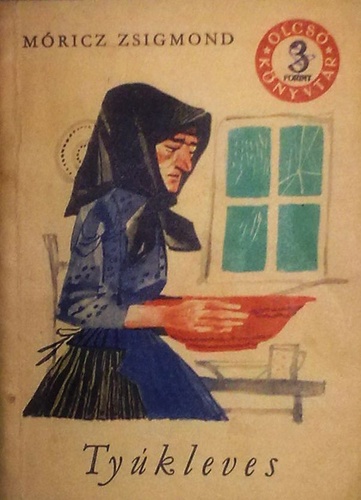 Nézett, nézett, nem látott semmit, csak az igen nagy bánatot. Úgyis farkassetétség van a szemén, de nem attól nem látott, hanem a rettenetes nagy megharagvástól.
“
“
Móricz Zsigmond: Tyúkleves
Kolozs megyei magyartanárok
Szimbolizmus
XIX - XX. század
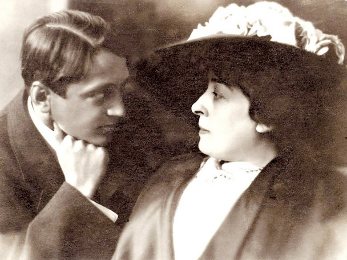 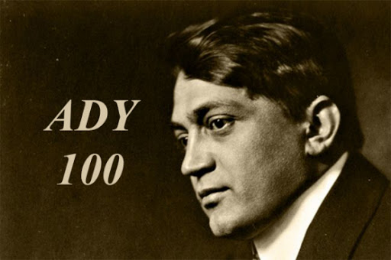 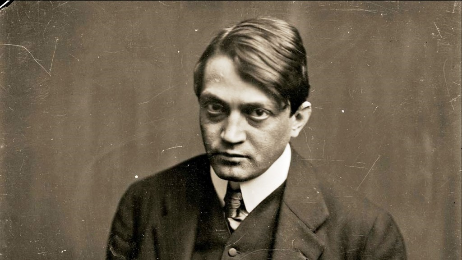 gr. szümbolon: ‘ismertetőjel, ’lat. symbolum: ‘jelkép’
Klasszikus modern stílusirányzat – irodalom (líra)
Naturalizmus ellentéte – jelképek rendszerével élő sajátos kifejezésmód

A hagyományos kultúra és művészet elavultsága – elkülönülés: „elefántcsonttorony”

Kordivat: dekadens művész – bohém, különc. 

Szellemi arisztokratizmus, melankólia, halál

Jellemzője: szépség vallásszerű imádata, a művészet társadalmi hasznosságának az elutasítása

Célja: lényegi tartalmak megragadása + a szépség, a magasrendű érték megközelítése és kifejezése
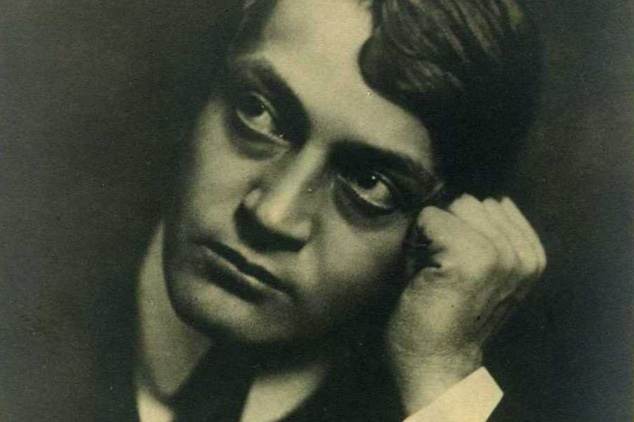 „Jelképek erdején át visz az ember útja” Baudelaire
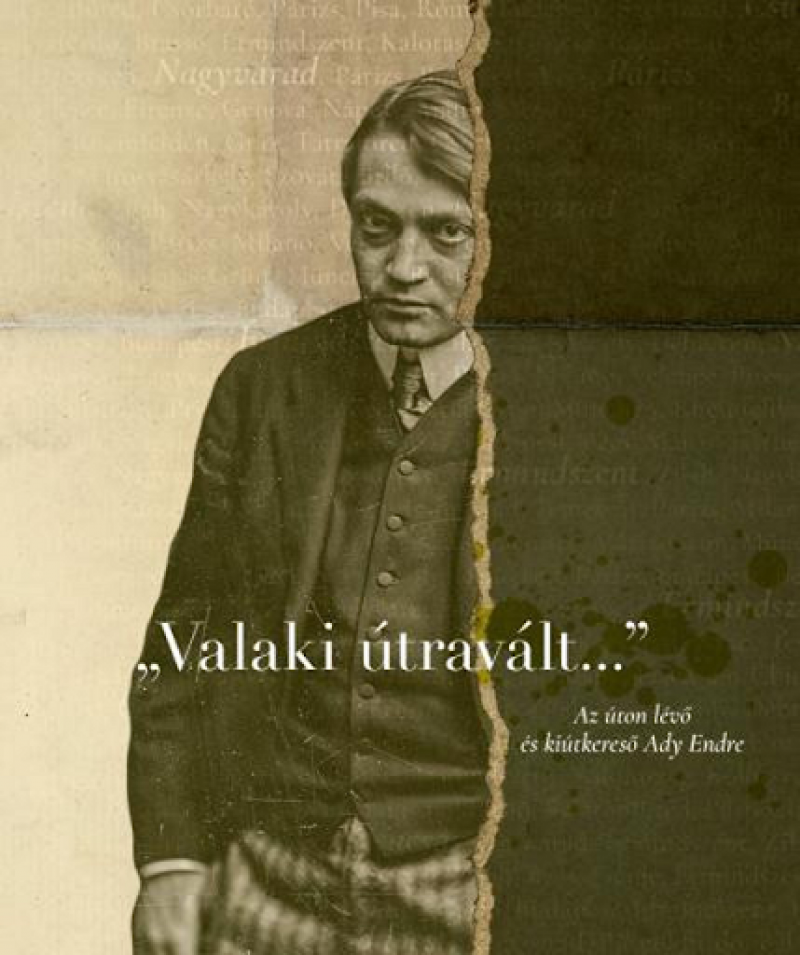 Irodalom
Szimbólum - látomásosság
Képei: önálló rendszert alkotnak (komplex költői kép) – jelentések megsokszorozódása
Zene és költészet egybeolvasztása
Formai szabályok helyett: ritmus fellazítása – szabadvers
Hangulata: misztikus, titokzatos, sejtető
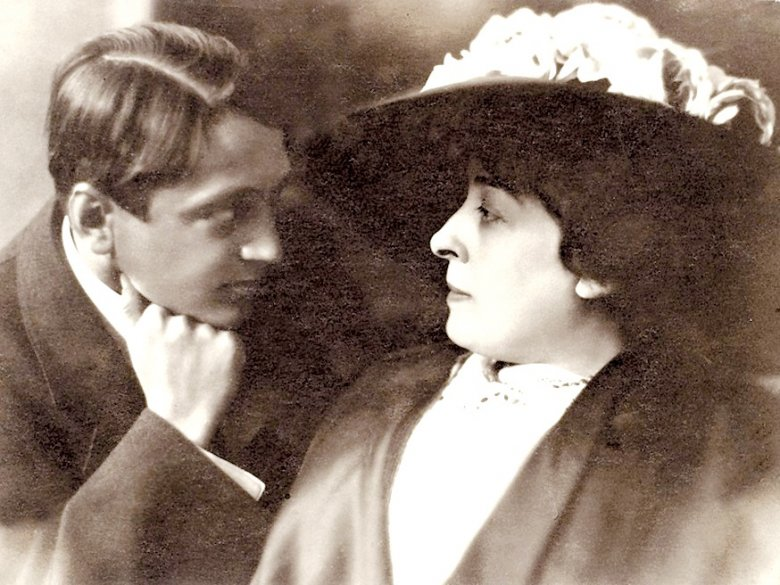 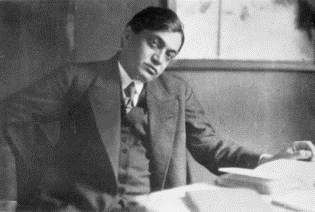 Eszmény: jelentésgazdagság
Központi kategória: összetettség
Képek: expresszívek – szimbólumok
Stílusjegyek
Valóságelemek asszociációs köre – gondolat, érzés, hangulat, sejtelem
Hangszimbolika kiaknázása
Szószerkezetek: jelentések kitágulása, ezért elhomályosulása
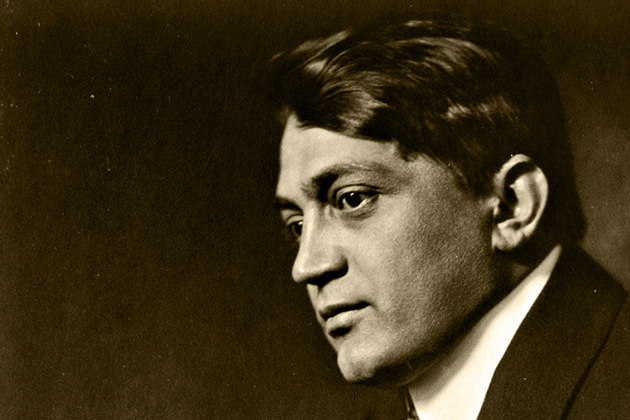 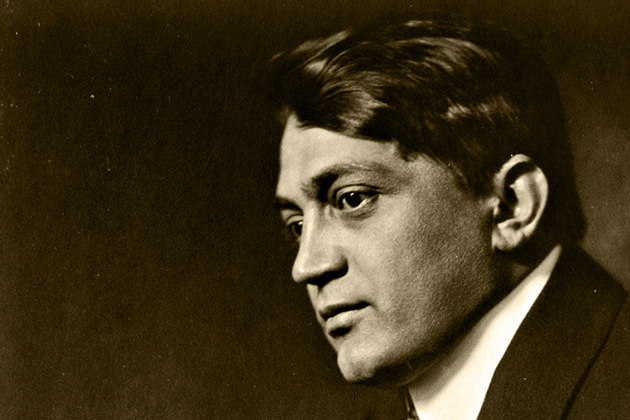 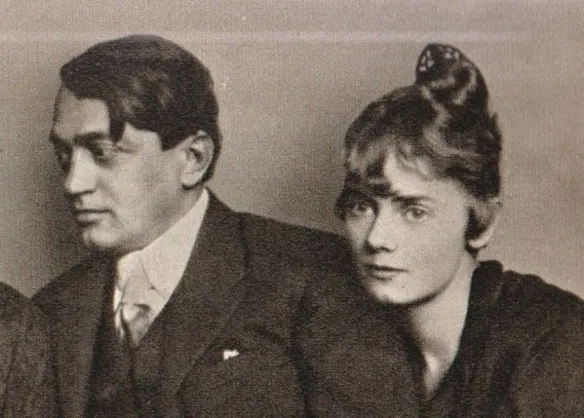 Alakzatok: ismétlések számtalan variációja
Erős hangulatiság
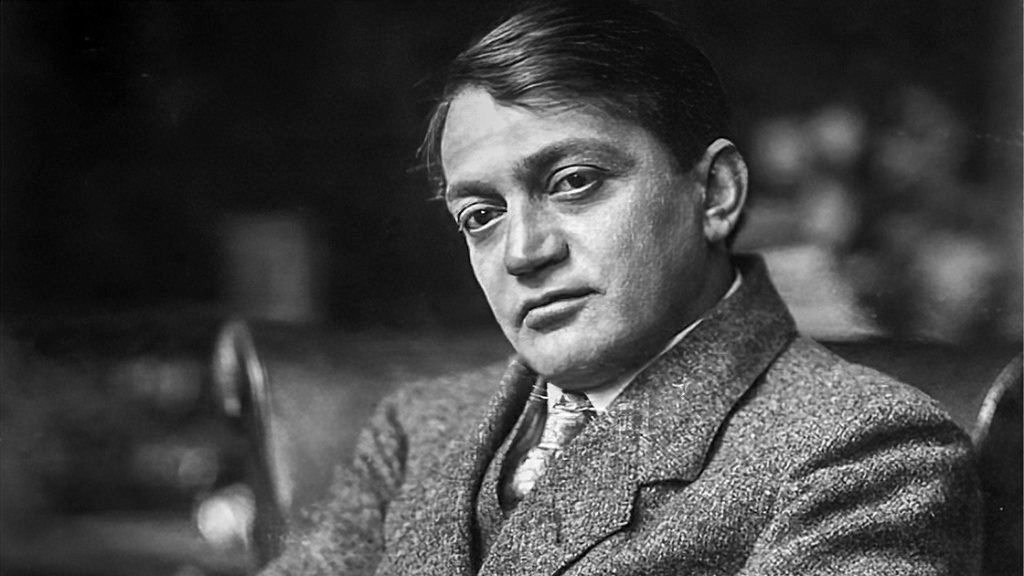 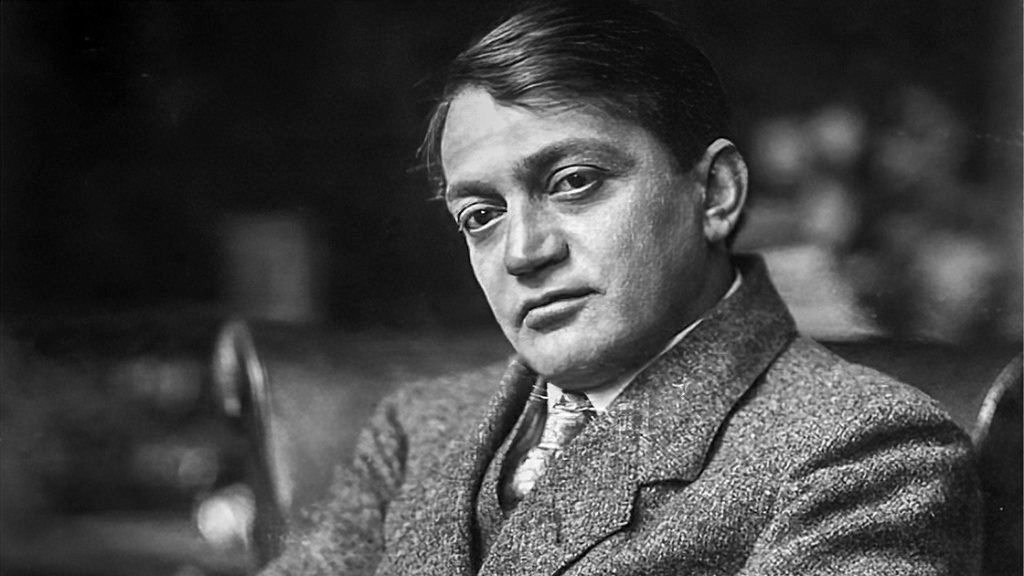 Tort ülök az elillant évekSzőlőhegyén s vidáman buggyanTorkomon a szüreti ének.
Ónos, csapó esőben ázomS vörös-kék szőlőlevelekkelHajló fejem megkoronázom.
Nézem a tépett venyigéket,Hajtogatom részeg korsómatS lassan, gőggel magasra lépek.
A csúcson majd talán megállok,Földhöz vágom a boros-korsótS vidám jóéjszakát kivánok.
“
“
Ady Endre: Elillant évek szőlőhegyén
Kolozs megyei magyartanárok
Impresszionizmus
XIX – XX. század
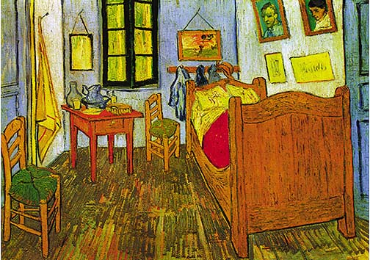 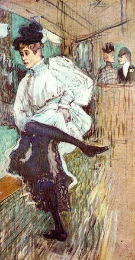 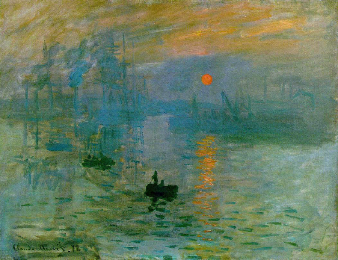 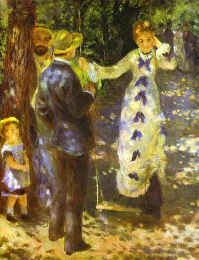 lat. impressio: ‘benyomás’
Stílusirányzat – újfajta látás
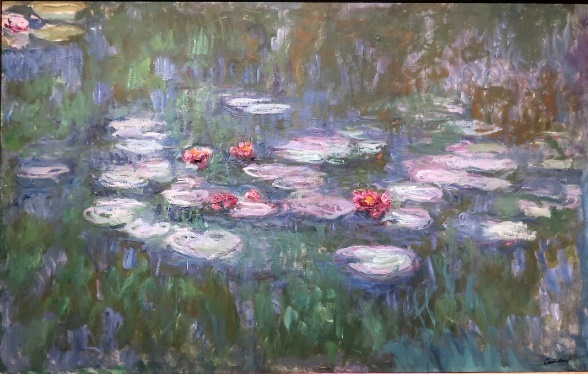 A pillanatnyi hangulat, benyomás művészete – festészet, irodalom

Hagyományos értékrend 
felbomlása

Világkép: a lényeg a látszat 
mögött húzódik meg

A művész szemben áll a közönséggel, feladata: valódi értékek felmutatása
A művész nem ábrázol, hanem sejtet és kifejez
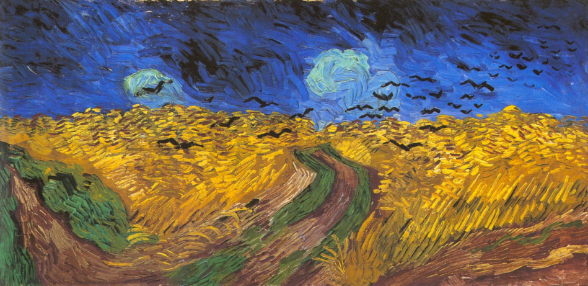 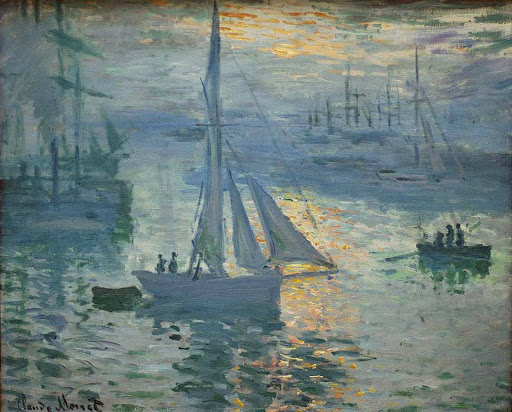 Irodalom
Nincs irányjellege, elmélete, filozófiai/ tudományos háttere
„Érzékelek, tehát vagyok”

Andre Gide
Célja: benyomások újszerű megragadása
Ösztönösség és vizualitásra való törekedés – (hangulat)líra
Képzelet, álom szerepe, szabad asszociációk esetleg (Krúdy)
Szín, hang, érzékletek előtérbe kerülése – szinesztézia
Nominális (névszói) jelleg
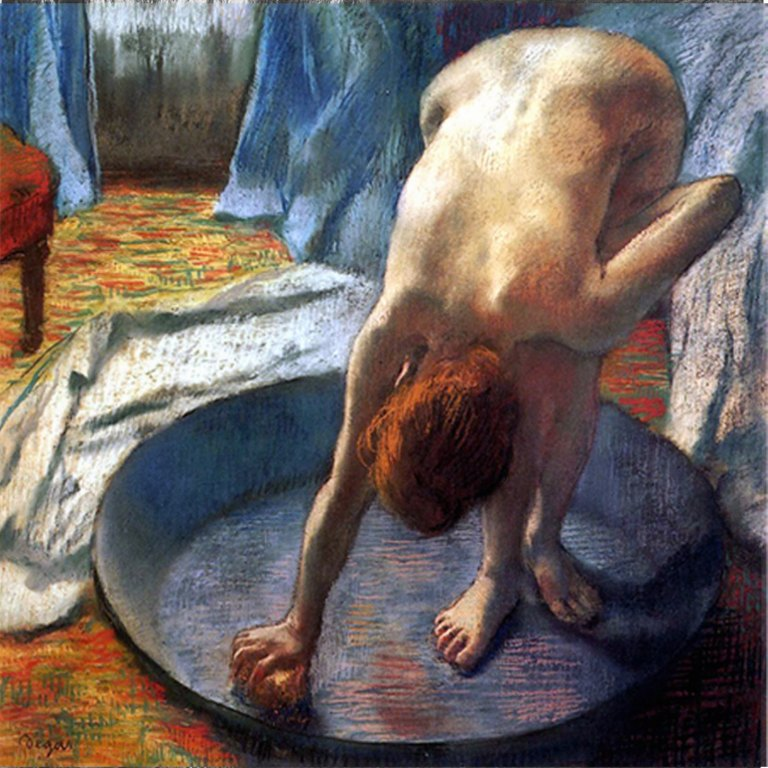 Központi kategória: hangulat
Eszmény: érzékelhető felidézés
Valóságelemek: érzeteket fölkeltő elemek
Hangulat: álmodó-emlékező-szemlélődő
Színes látás eszközei: érzeteket megnevező jelzőbokrok, szinesztézia
Alakzatok: gondolatritmus
Szövegépítés: leíró szerkezetek dominanciája
Mondatok: könnyed mellérendelések
Szókincs: hangutánzó, hangulatfestő szavak + érzeteket (látás, hallás, szaglás, ízlelés, tapintás) megnevező szavak
Ritmus: finom és mély, alliteráció kedvelése
Stílusjegyek
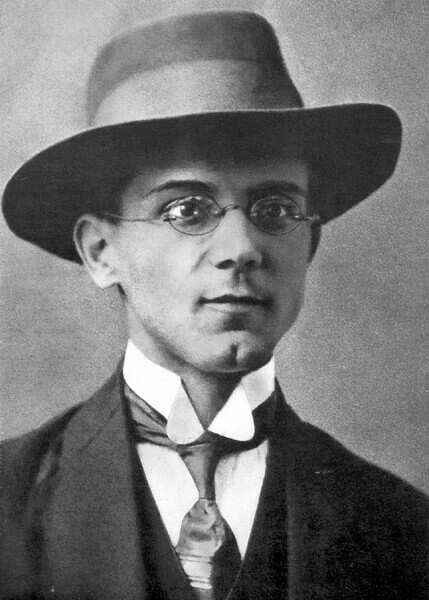 Az útszél: csupa pitypang,
A bokrok: csupa füttyhang.
 
Rigó fuvoláz; rája tíz
Zugból is felcsivog a csíz.

Hallgatja még a rest éj
Félálmában a kastély,
 
Emelve tornyát álmatag,
Mint nyújtózó kart, bár a nap

Elönti friss arannyal.
A parkban – rőt aranyhal – ...
“
“
Tóth Árpád: Áprilisi capriccio
Kolozs megyei magyartanárok
Újklasszicizmus
XX. század
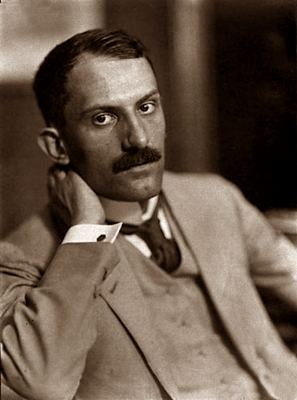 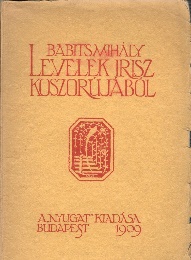 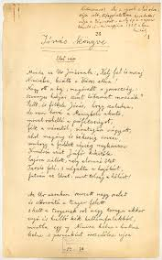 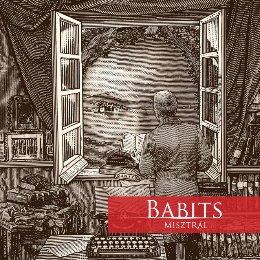 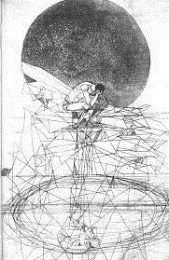 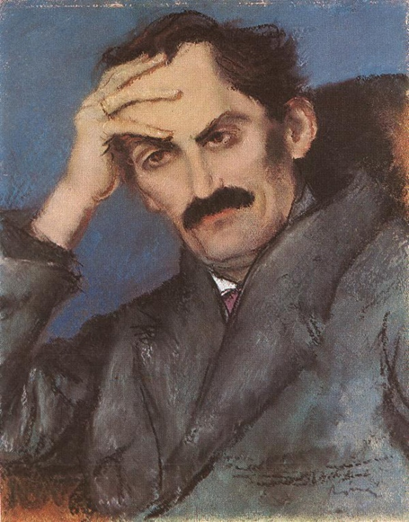 Világkép
A modernizmus ellenhatása, hagyományokhoz kötődés
Klasszikusra való törekvés, klasszicizmus elveinek, művészeti céljainak a felelevenítése
A klasszikus modernség eredetiségelvével szemben a hagyomány értékei
A művészet/művész feladata: értékhordozó (alapvető emberi értékek)
Irodalom: európai hagyományok átörökítése (forma, műfaj, téma, verselés)
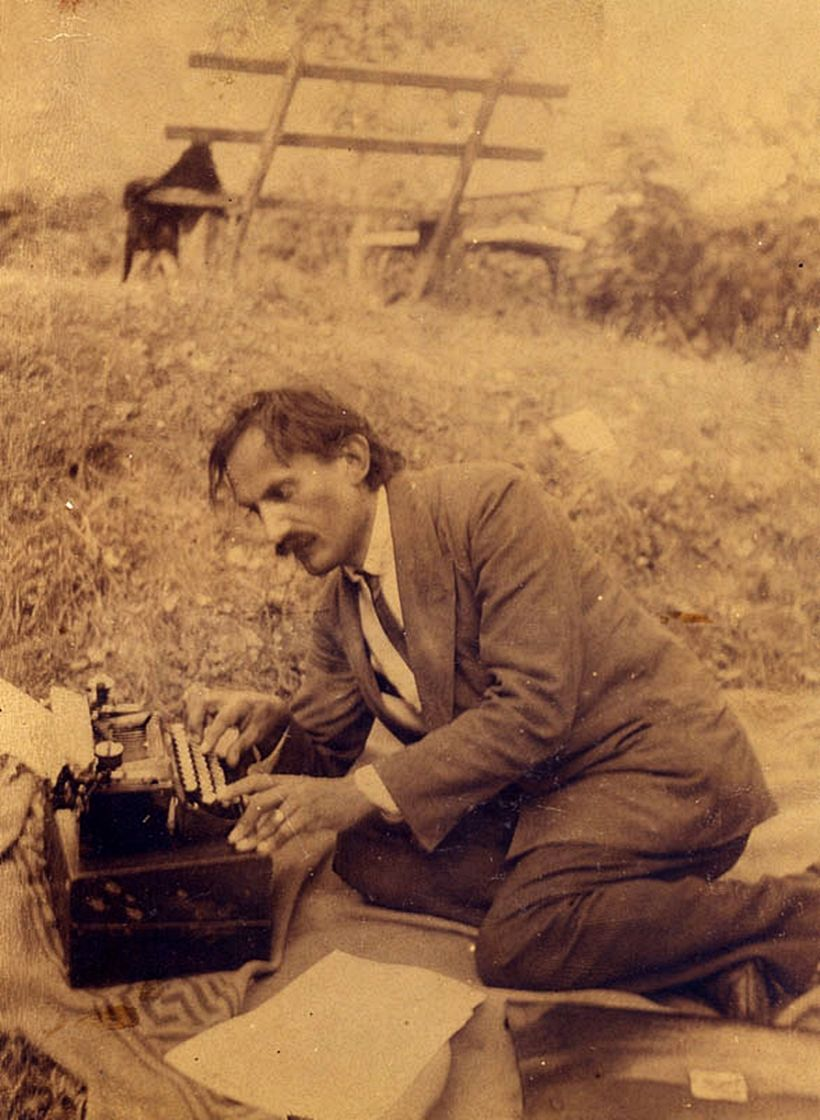 ...Életed gyenge szál amellyel szőneka tájak s mult dob hurkot a jövőnek:amit hoztál, csak annyira tiedmint a por mit lábad a szőnyegen hagy.Nem magad nyomát veted: csupa nyom vagy magad is, kit a holtak lépte vet.
“
“
Babits Mihály: Csak posta voltál